Key Topic
Geometry Knowledge
The FRAME Routine
is about…
understanding the basics of geometry such as symbols, angles, and the coordinate plane.
Angles
Congruent
Parallel
Perpendicular
Essential Details
Essential Details
Essential Details
Essential Details
 Two line segments are congruent if they have the same length.
Lines are parallel if they are always the same distance apart and will never meet.
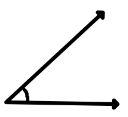 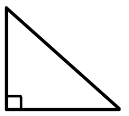  Two angles are congruent if they have the same measure.
Symbol:
┴   is perpendicular to
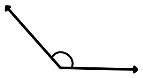 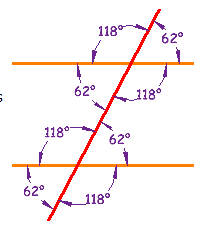 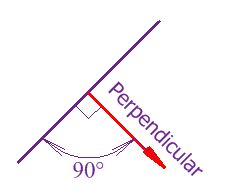 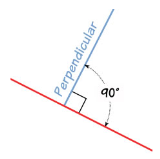 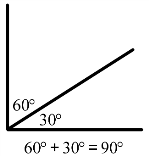 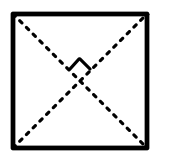 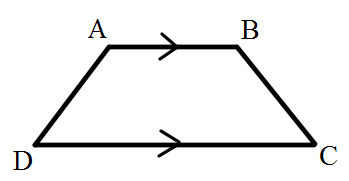 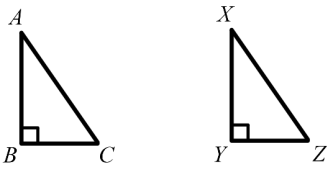 The diagonals of a square are perpendicular
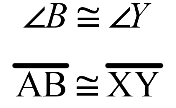 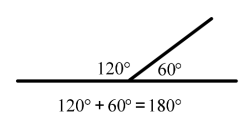 Coordinate Plane
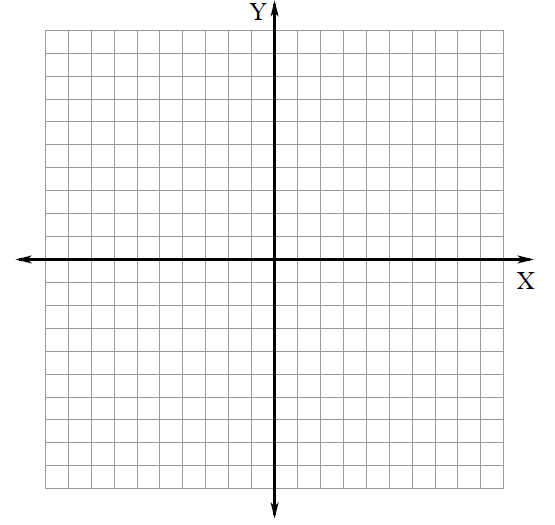 x-axis:  runs horizontally (left to right) through zero
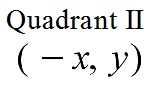 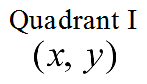 y-axis:  runs vertically (down to up) through zero
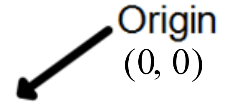 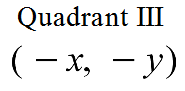 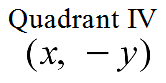 So What? (What’s important to understand about this?)
With a basic understanding of symbols, angles, and the coordinate plane we are able to investigate geometric shapes and explore geometric transformations.
Key Topic
Geometry Knowledge
The FRAME Routine
is about…
understanding the basics of geometry such as symbols, angles, and the coordinate plane.
Angles
Congruent
Parallel
Perpendicular
Essential Details
Essential Details
Essential Details
Essential Details
Acute Angle:
.
.
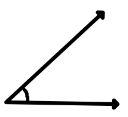 Right Angle:
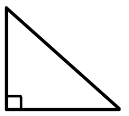 .
Symbol:
Symbol:
Obtuse Angle:
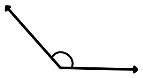 Symbol:
Complimentary Angles:





Supplementary Angles:
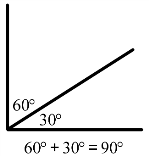 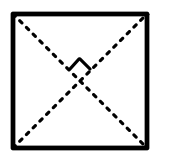 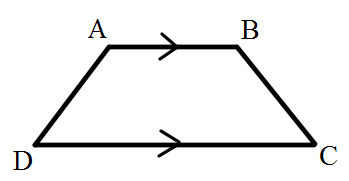 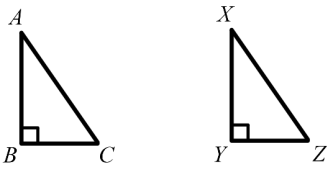 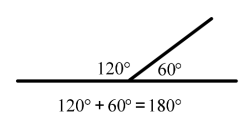 Coordinate Plane
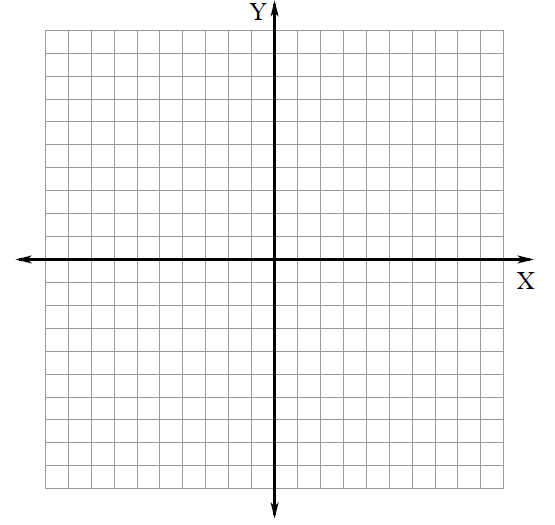 x-axis:
y-axis:
Ordered Pair:
So What? (What’s important to understand about this?)